Государственное бюджетное профессиональное образовательное учреждение Республики Хакасия« Хакасский колледж профессиональных технологий, экономики и сервиса»
Проект озеленения центральной  части территории Хакасского колледжа профессиональных технологий, экономики и сервиса, расположенной улице Советской 173 г.Абакана
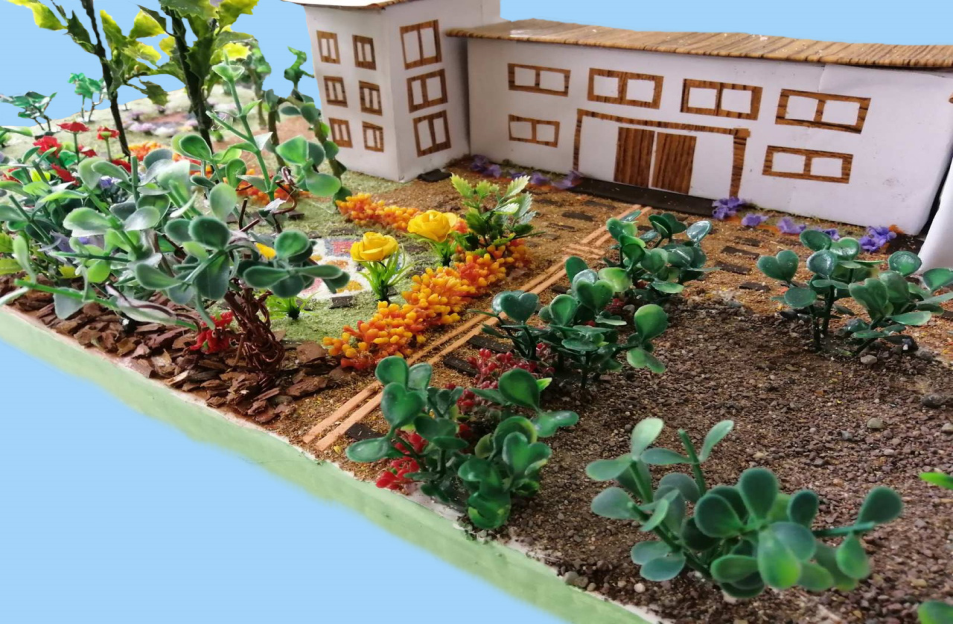 Выполнили студенты: Иваныкина А.А, Родионова Д.О, Иванченко В.А,
Специальности 35.02.12 Садово-парковое и ландшафтное строительство
3курса,  группы СП-17
Руководитель: Качина О.С, Шальнева Е. Ю.
Абакан 2020
Государственное бюджетное профессиональное образовательное учреждение Республики Хакасия« Хакасский колледж профессиональных технологий, экономики и сервиса»
Объект исследования – территория ограниченного пользования.

Предмет исследования – проект озеленения центральной части территории Хакасского колледжа профессиональных технологий экономики и сервиса, расположенной по улице Советская 173. 

Цель работы – разработка  проекта озеленения  центральной части территории Хакасского колледжа профессиональных технологий экономики и сервиса, расположенной по улице Советская 173.
Государственное бюджетное профессиональное образовательное учреждение Республики Хакасия« Хакасский колледж профессиональных технологий, экономики и сервиса»
Изучить учебную литературу, справочники, нормативную документацию;
Провести анализ территории объекта проектирования;
Разработать варианты ландшафтных проектов центральной части территории колледжа;
Подобрать ассортимент растений для озеленения объекта проектирования;
Составить календарный план реализации проекта;
Составить смету на посадочный материал и материалы;
Реализовать проект озеленения фасадной части территории колледжа.
Задачи:
Ситуационный план  территории колледжа
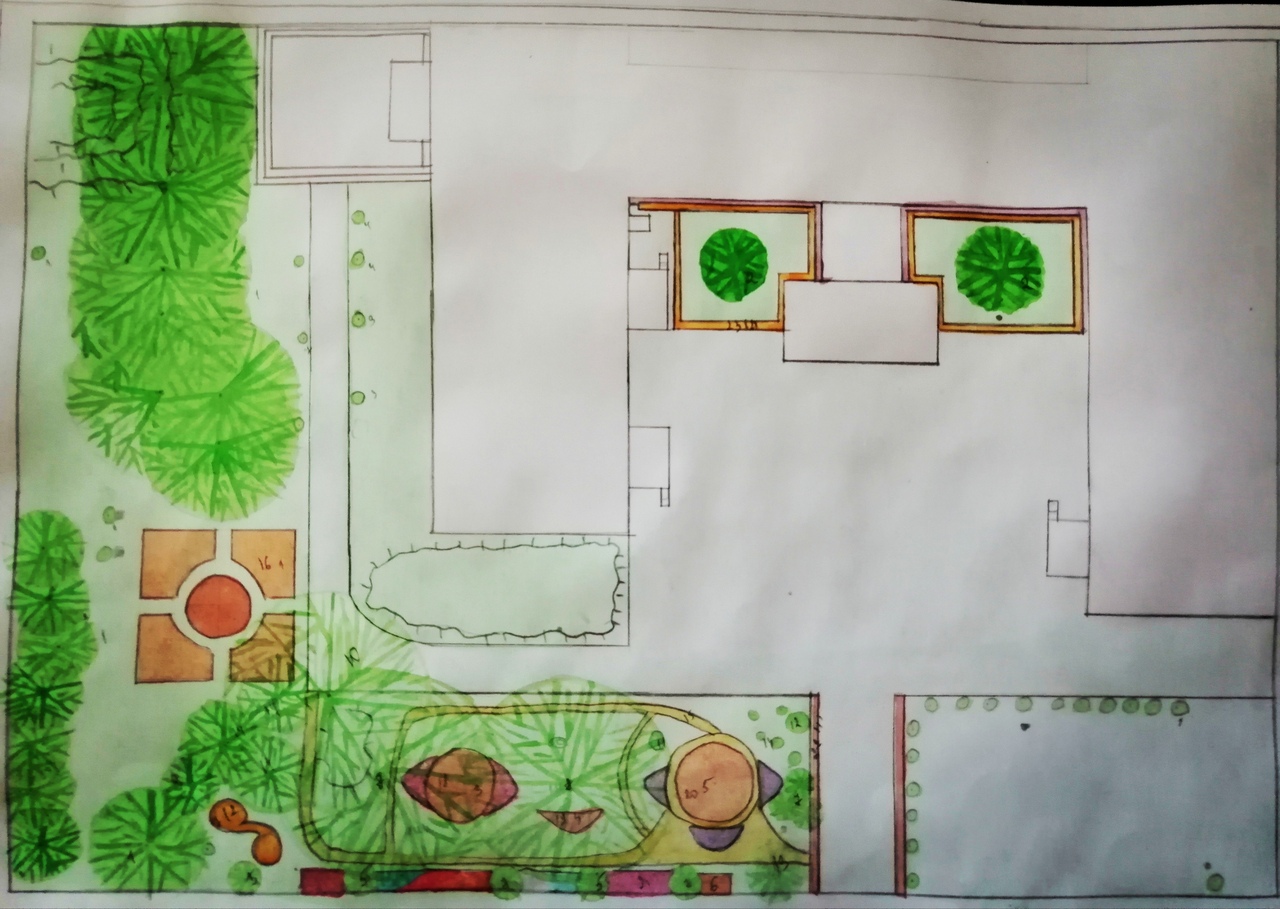 Фотографии территории объекта проектирования
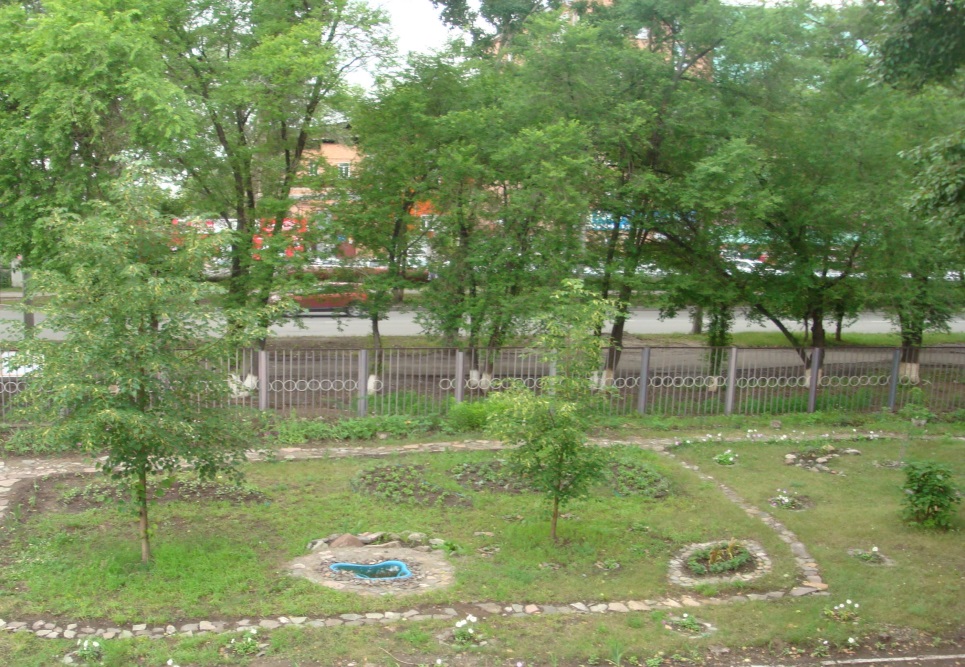 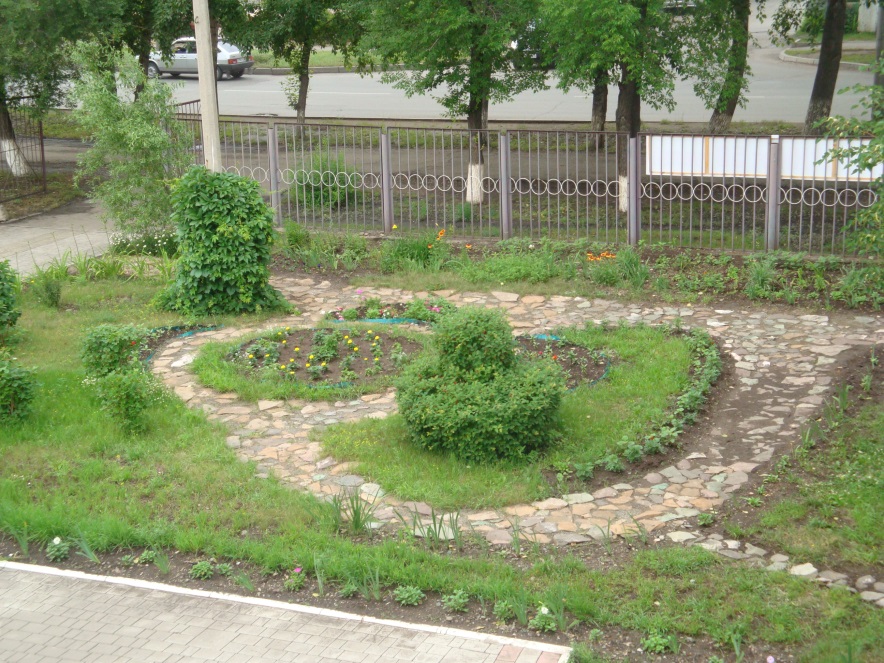 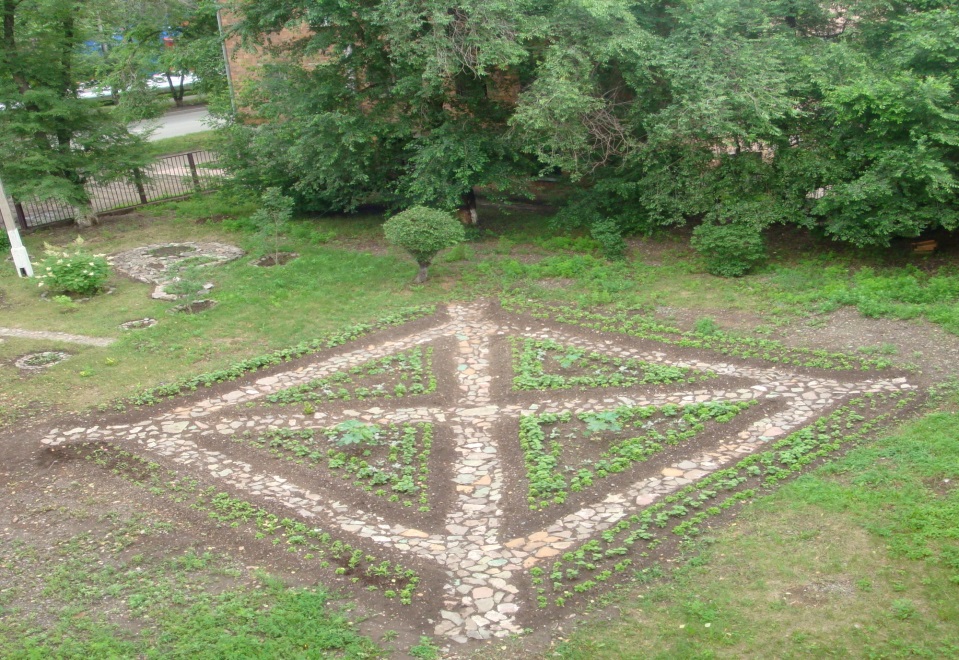 Варианты ландшафтных проектов модульного цветника
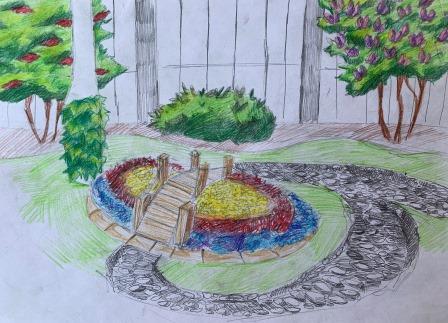 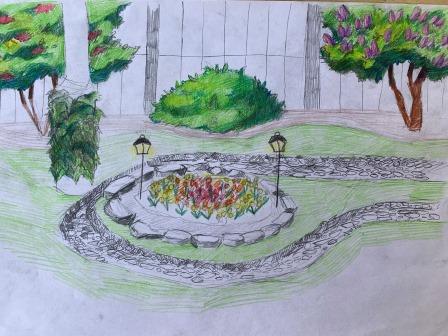 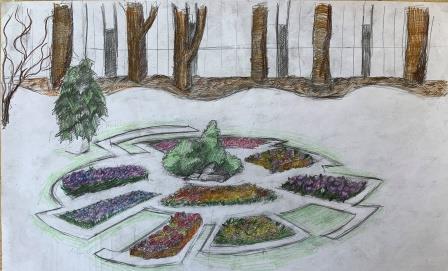 Варианты ландшафтных проектов
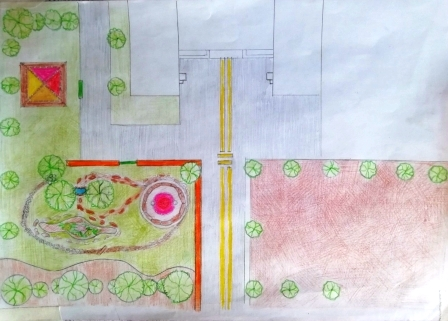 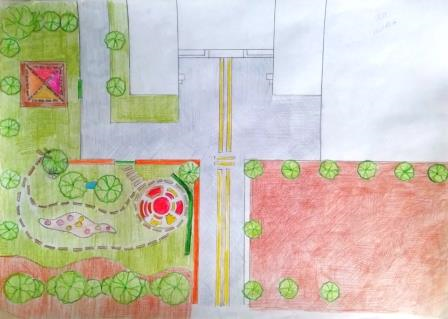 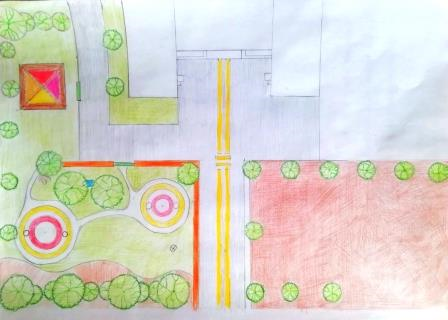 Генеральный план проекта озеленения центральной  части колледжа
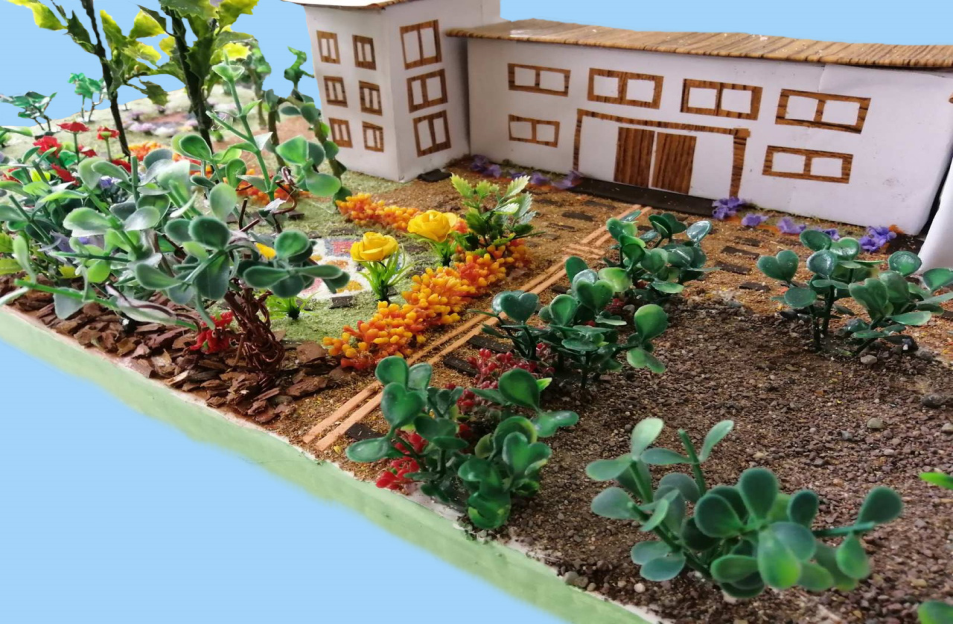 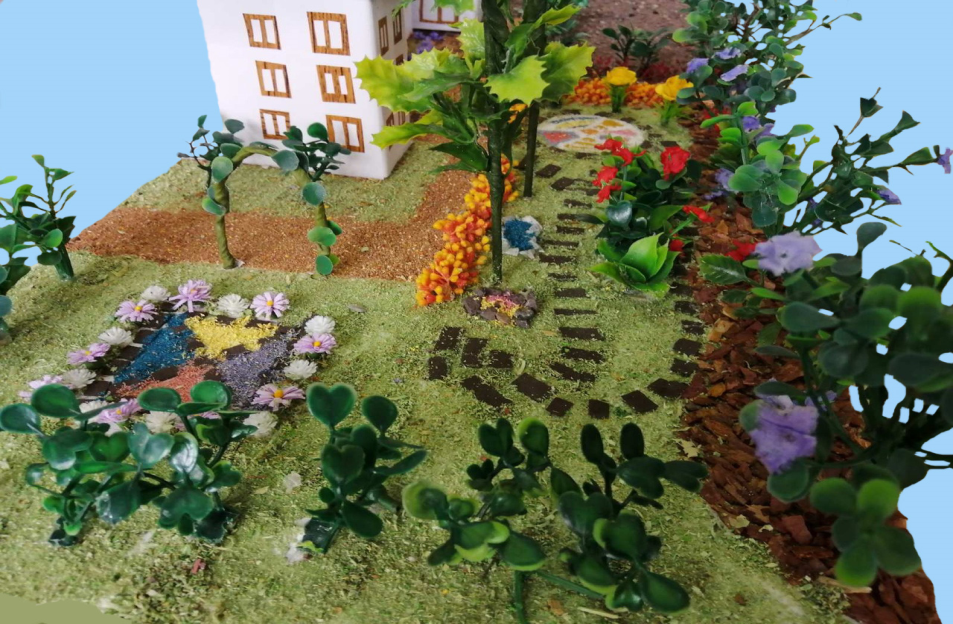 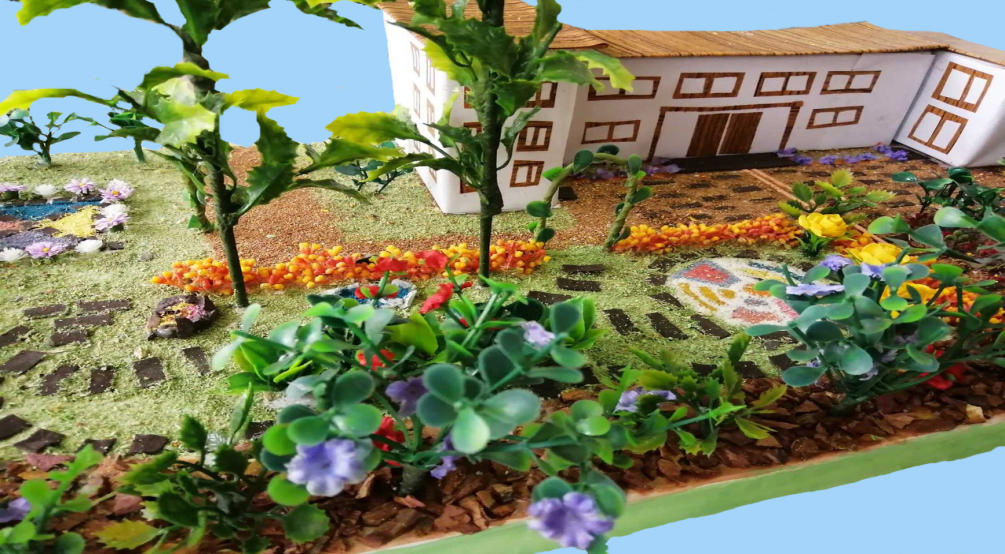 Затраты на реализацию проекта
Календарный план реализация проекта
Видовые точки генерального плана
Модульный цветник округлой формы
Видовые точки генерального плана
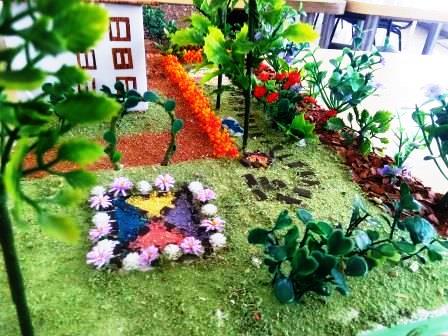 Модульный цветник прямоугольной формы
Видовые точки проекта
Групповая посадка
Государственное бюджетное профессиональное образовательное учреждение Республики Хакасия« Хакасский колледж профессиональных технологий, экономики и сервиса»
Выводы:
Изучили учебную литературу, справочники, нормативную документацию;
Провели анализ территории объекта проектирования;
Разработали варианты ландшафтных проектов центральной частитерритории колледжа;
Подобрали ассортимент растений для озеленения объекта проектирования;
Составили календарный план работ;
Составили смету на посадочный материал и материалы;
Разработали технологическую последовательность реализации проекта.